BIBLIJSKA DOKTRINA :        PROPOVIJEDANJE  EVANĐELJA
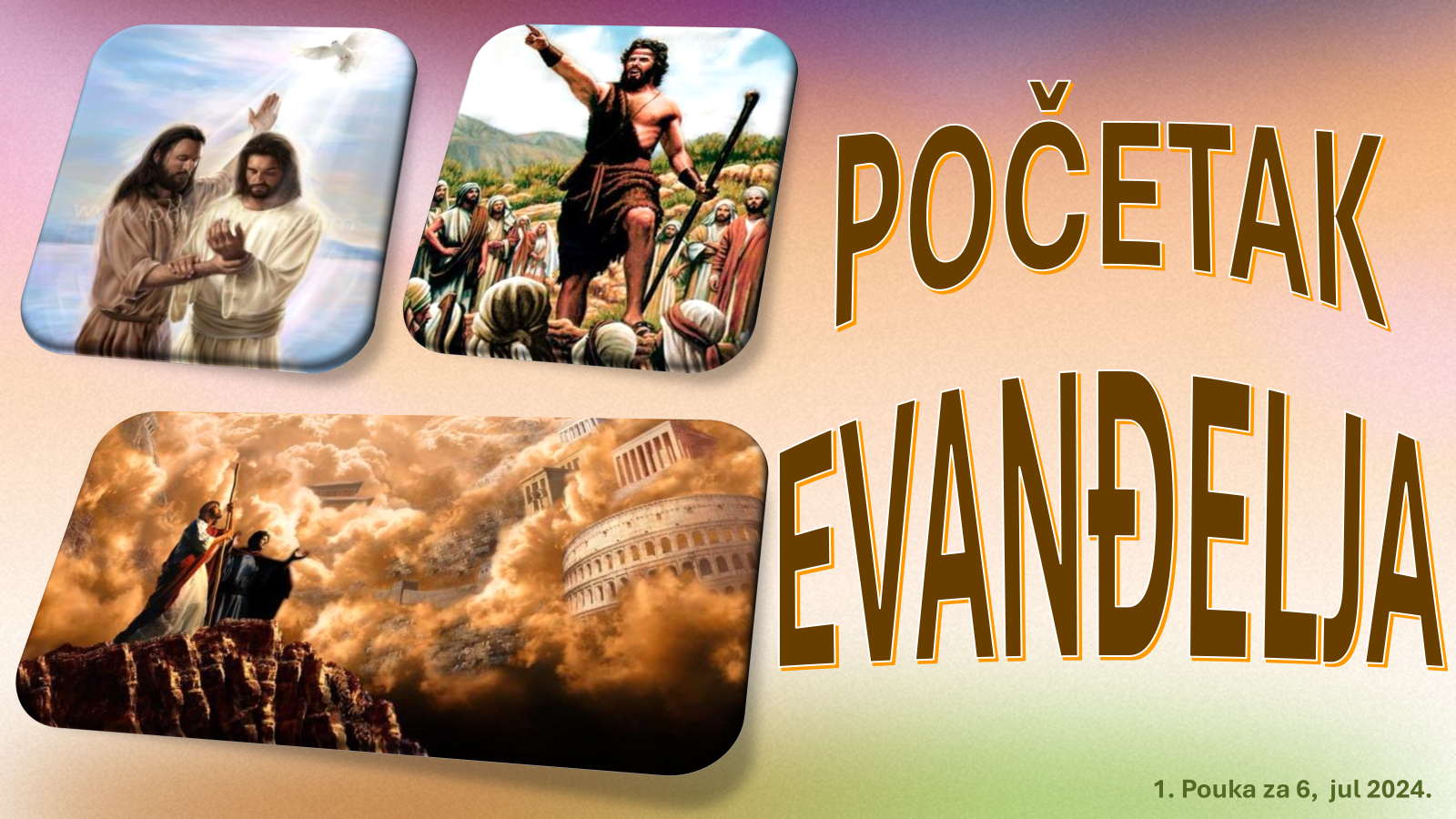 3. tromjesečje 2024                          Prezentacija biblijske pouke                        6. srpnja 2024.
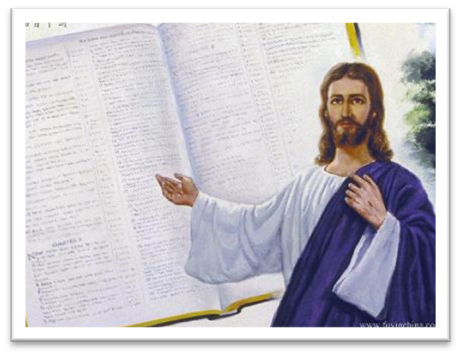 Upamtite stih
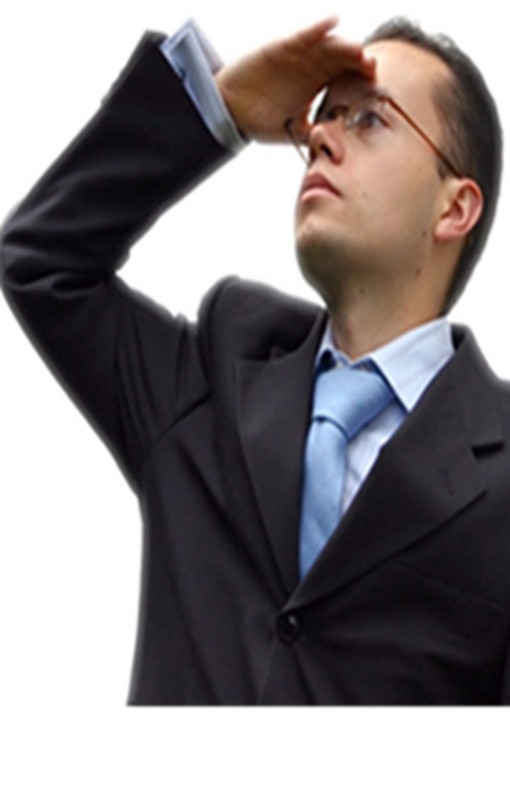 MARKO 1,14.15:
”Pošto je Ivan bio zatvoren, dođe Isus u Galileju. Tu je propovijedao Radosnu vijest Božju. Govorio je: ‘Ispunilo se vrijeme, blizu je kraljevstvu Božje. Obratite se i vjerujte u Radosnu vijest.“
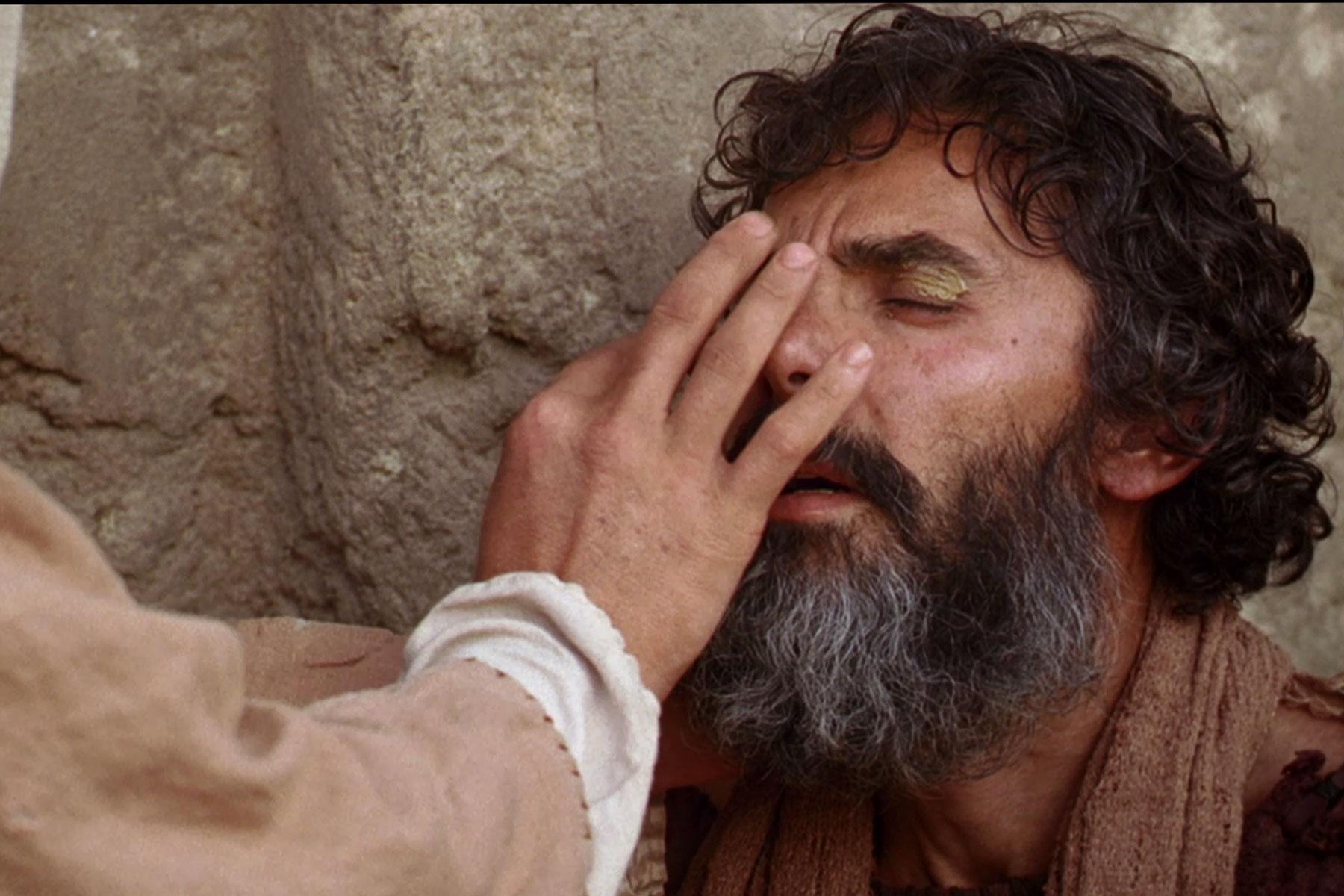 Izrazi Božje ljubavi
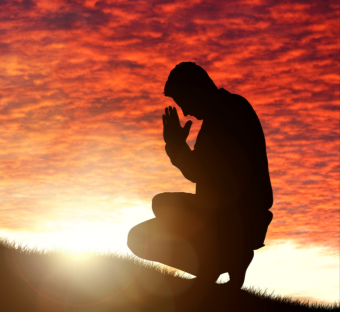 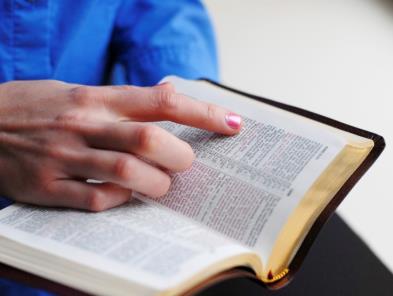 U prvom retku svojeg evanelja Marko sažima temu ne samo uvodnog poglavlja, već          i čitavog izvještaja: “Evanđelje Isusa Krista” (VŽB). U vijeku u kojem su ljudi često               bili privučeni “evanđelju protivnom onom koje ste primili” (Gal. 1,9), Marko započinje
svoj izvještaj ovom uzvišenom uvodnom izjavom da bi naglasio bit kršćanske vjere:       Radosnu vijest o Isusu Kristu. Isus je otkrio Evanđelje nesamo onima koji su bili           obnovljeni Njegovim iscjeljujućim dodirom, već i vjerskoj zajednici koja je trebala        povjerovati u to Evanđelje. S Markovog stajališta, Isus je Evanđelje.
“Nakon što je Ivan odveden u zatvor, Isus je došao u Galileju, i počeo propovijedati Božju Radosnu vijest. Govorio je: ’Došlo je vrijeme; Božje je kraljevstvo blizu. Obratite se! Vjerujte u Radosnu vijest.’ ” (Marko 1,14.15 SSP)
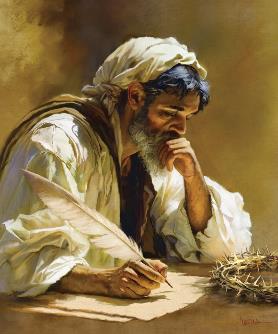 Evanđelje po Marku je najkraće od četiri Evanđelja koja prepričavaju Isusov život.
To je brza, agilna, dinamična, sažeta priča. Scene nam blješte pred očima. Ne možete propustiti nikakve detalje, jer su uključeni samo istinski važni.
Ukratko, Markovo Evanđelje je za 21. stoljeće, gdje se sve događa brzo i brže, gdje je vrijeme novac. Iskoristimo ovo vrijeme da naučimo najvrjedniju stvar: "Evanđelje po Isusu Kristu, Sinu Božjem" (Marko 1,1).
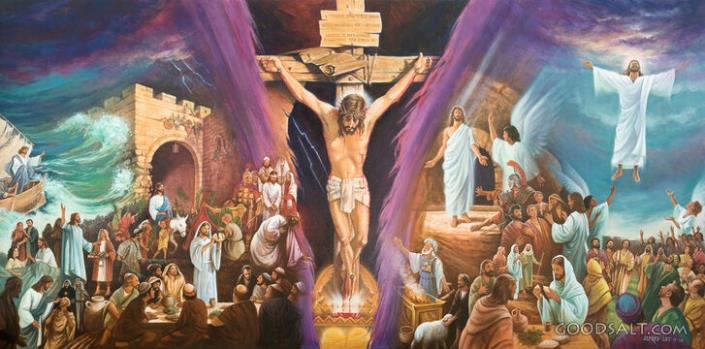 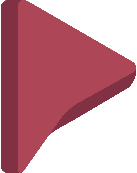 Autor Evanđelja:
Neuspješni misionar.
Koristan za službu.
Početak Evanđeljal:
Priprema. Marko 1,1-8.
Krštenje. Marko 1,9-13.
Poruka. Marko 1,14.15.
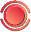 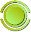 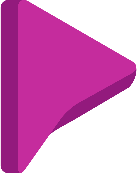 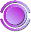 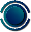 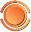 AUTOR EVANĐELJA
NEUSPJEŠNI MISIONAR
“Barnaba i Savao pošto su izvršili dužnost, vratiše se iz Jeruzalema,uzevši sa sobom Ivana  zvanog Marko.” (Djela 12,25)
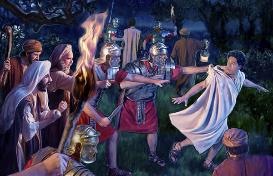 Kao i ostali evanđelisti, Marko se ne spominje po imenu. Bio je dječak kada su se dogodili događaji na koje se poziva, o kojima je vjerojatno naučio više kroz svoj intimni odnos s apostolom Petrom (1. Pet. 5,13).
Majka Ivana Marka posjedovala je zgradu u Jeruzalemu gdje se crkva okupila kako bi molila za Petrovo oslobođenje iz zatočeništva (Djela 12:12).
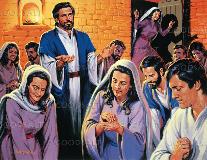 Ubrzo nakon toga, Barnaba i Šaul (koji su otišli u Jeruzalem po prikupljenu pomoć) poveli su Ivana Marka s njima u Antiohiju (Djela 12,25).
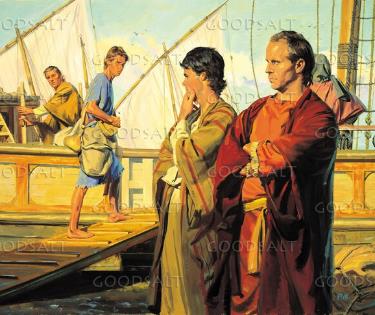 U Antiohiji, kada je Duh Sveti pozvao Barnabu i Savla da budu misionari među poganima, poveli su Ivana Marka sa sobom kao suputnika (Djela 13,2-5).
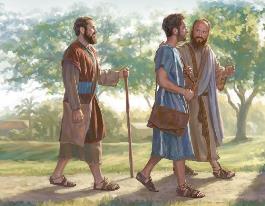 Međutim, misionarski život pokazao se vrlo teškim za mladog Marka, koji se odlučio vratiti u Jeruzalem (Djela 13,13).
KORISTAN ZA SLUŽBU
“Uzmi Marka i dovedi ga sa sobom, jer mi je vrlo koristan za službu.” (2. Timotieu 4,11)
Kada je Pavao predložio da krenu na drugo misionarsko putovanje, odbio je prihvatiti Marka kao suputnika (Djela 15,36-38). Pavao je trebao snažne pomagače, koji će biti podrška, a ne teret. Markov strah se nije uklapao u ovaj profil pošla
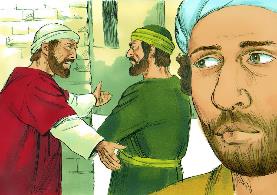 Međutim, Barnaba je bio siguran da njegov nećak Marko ima dovoljno potencijala da bude dobar misionar. Tako je poveo Marka sa sobom na Cipar, dok su Pvao i Sila otišli u Aziju (Djela 15,39-41).
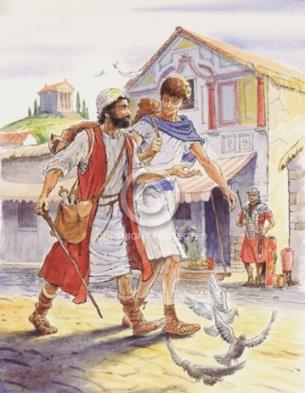 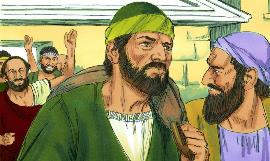 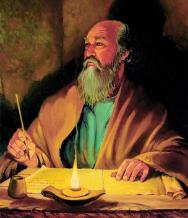 Ne znamo što se sljedeće dogodilo, ali znamo da je Barnaba bio u pravu. Kroz tri preporuke koje mu daje u svojim pismima, Pavao zaključuje da bi Marko bio »koristan sva  službu«, i dobar suradnik(Kol 4:10; 2. Tim. 4,11).
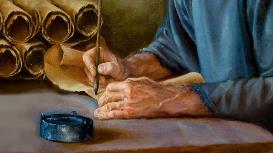 Zahvaljujući ovoj drugoj prilici, danas možemo uživati u uzbudljivoj priči Markovog Evanđelje.
POČETAK EVANĐELJA
PRIPREMA
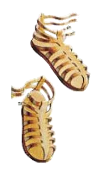 “Govorio je u svojoj propovijedi: ’Poslije mene dolazi jači od mene.” (Marko 1,7)
Marko započinje tako što nas upoznaje s Bogom pripremajući put za svoga Sina (Marko 1,1.2; Mal. 3,1). To je utovanje koje započinje na nebeskim dvorovima i koje će odvesti Isusa Krista do križa, da ga ponovno primi na nebo (Marko 16,19).
U okviru ove pripreme, Bog bira Ivana Krstitelja, “Glas viče: pripravite Jahvi put kroz pustinju" (Marko 1,3; Iza. 40,3).
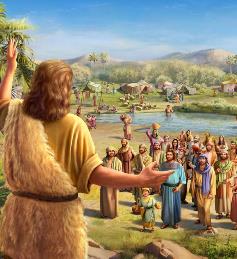 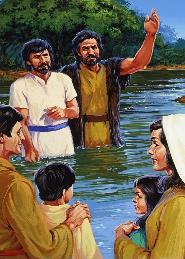 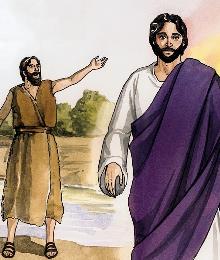 Prije nego što je Isus započeo svoju službu i dao svoj život za nas, Ivan je pripremio srca naroda usmjeravajući ih na pokajanje i pozivajući ih na krštenje (Marko 1,4-6).
Pripremio ih je da prime Sina Božjega, moćnijeg i dragocjenijeg od samog Ivana. On će ih krstiti snažnijim krštenjem, Duhom Svetim, (Marko 1,7.8).
KRŠTENJE
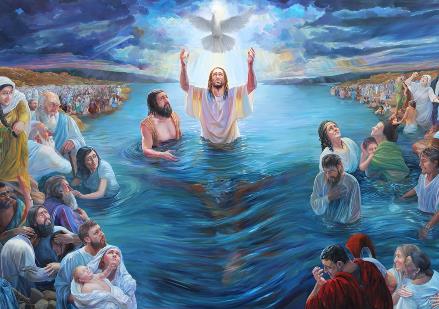 “U ono vrijeme dođe Isus iz Nazareta u Galileji, te ga Ivan krsti u Jordanu.” (Marko 1,9)
Isus započinje svoj put na spektakularan način: Bog ga predstavlja kao svoga Sina, a Duh Sveti očituje svoju prisutnost u tjelesnom obliku goluba (Marko 1,10. 11). Od samog početka Isus je predstavljen kao božanska osoba, Sin Božji. Ali on je također predstavljen i kao ljudsko biće:
Tako nam je Isus predstavljen: potpuno božanski i potpuno ljudski. On je i Spasitelj i Brat, Gospodin i naš Primjer. To je potpuna objava Božje ljubavi prema čovječanstvu.
“Slava koja je počivala na Kristu je savez Božje ljubavi prema nama. On nam govori o snazi molitve – kako ljudski glas može doprijeti do Božjeg uha i naši zahtjevi nalaze prihvaćanje na nebeskim sudovima ... Svjetlo koje je palo s otvorenih portala na glavu našeg Spasitelja past će na nas dok se molimo za pomoć da se odupremo iskušenju. Glas koji je govorio Isusu govori svakoj vjernoj duši: 'Ovo je moje ljubljeno dijete, s kojim sam jako zadovoljan.'"
Ellen G. White, Na nebeskim mjestima - Bog me je izabrao, 20. siječnja
PORUKA
70 nedjelja = 490 godina
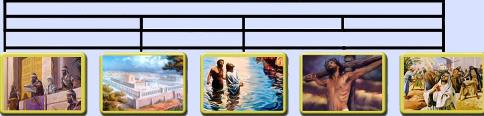 1/2 nedjelje
62 nedjelje
1/2 nedjelje
7 nedjelja
7 godina
434 godine
49 godina
“Govorio je: ’Ispunilo se vrijeme, i blizu je kraljevstvo Božje, Obratite se i vjerujte u radosnu vijest.’ “  (Marko 1,14)
Postoji proročanstvo od 70 nedjelja (Daniel 9,24).
Od dekreta Artakserksa, 457. godine prije Krista, do pomazanja Mesije, proteklo je 69 nedjelja (rd. 25).
To se ispunilo Isusovim kršte- njem (27),  po. Kristu. U prvoj polovici  nedjelje poslije kršte- nja 31. Isus je umro (rd. 27).
Poziv na aktivno sudjelovanje u savezu prihvaćanjem oproštenja kroz vjeru u Isusa Krista.
Bilo je to bećanje da je zavet spasenja počeo da se ispunjava.
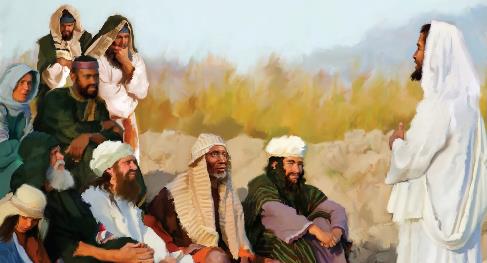 Naša trenutna poruka također uključuje ova tri aspekta: vrijeme je ispunjeno; Isus dolazi;  moramo se pokajati i vjerovati da možemo ići s Njim.
“Bit Kristova propovijedanja bila je: ’Vrijeme je ispunjeno, kraljevstvo Božje je blizu, pokajte se i vjerujte u Radosnu vijest.’ Tako se poruka evanđelja, koju je iznio sam Spasitelj, temeljila na proroštvu. "Vrijeme" koje je najavio da će se ispuniti bilo je razdoblje s kojim je anđeo Gabriel upoznao Daniela ...
Kao što je poruka Kristova prvog dolaska najavila kraljevstvo njegove milosti, tako će i poruka njegovog drugog dolaska najaviti kraljevstvo njegove slave. A druga poruka, kao i prva, temelji se na proročanstvu."
Elen G. Vajt,  Čežnja vekova, str. 233, 234 original.
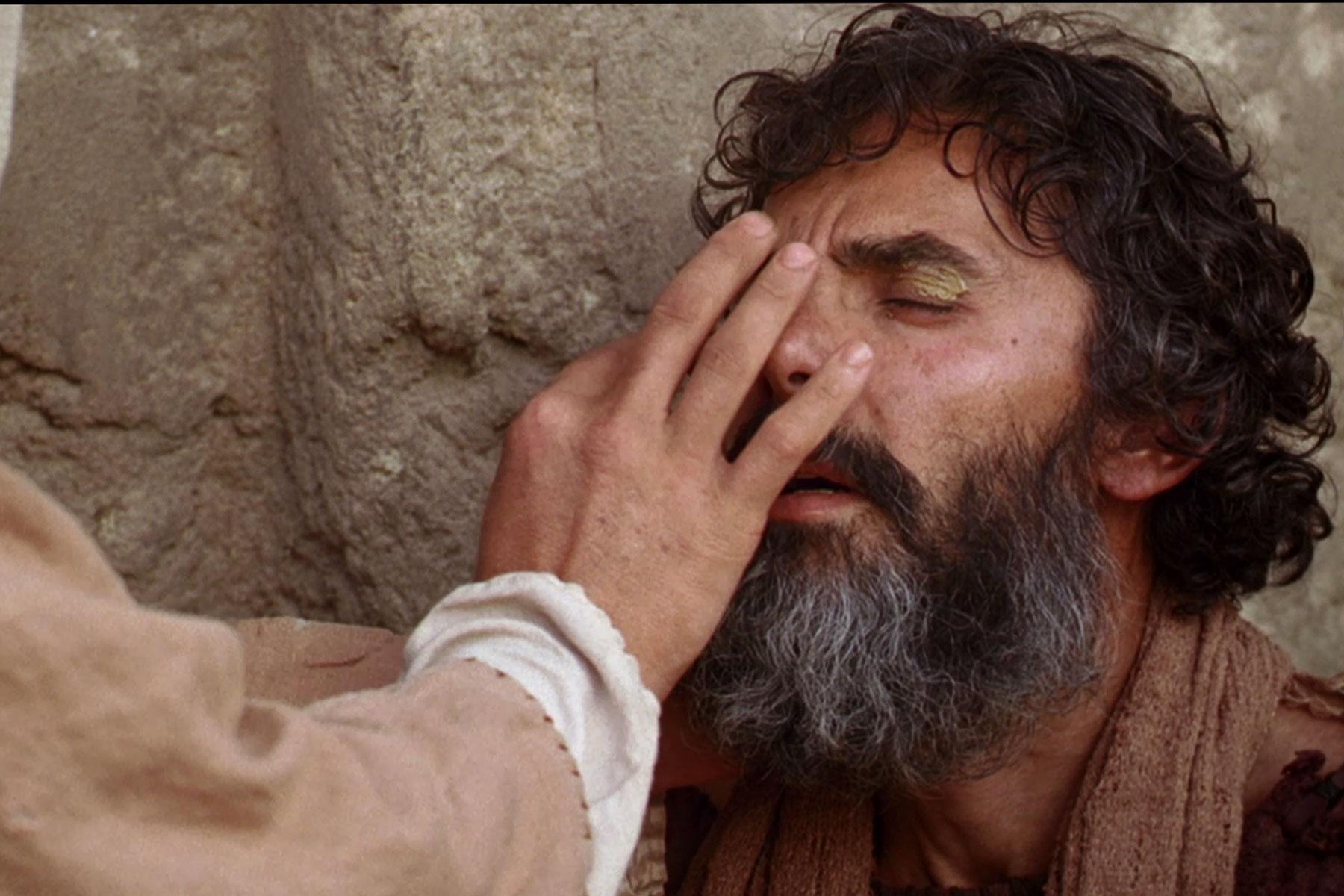 ZAKLJUČAK
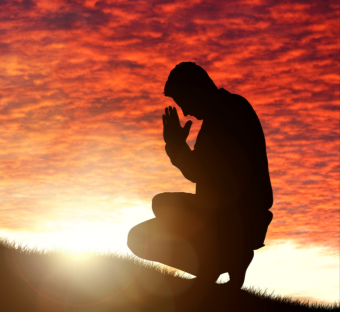 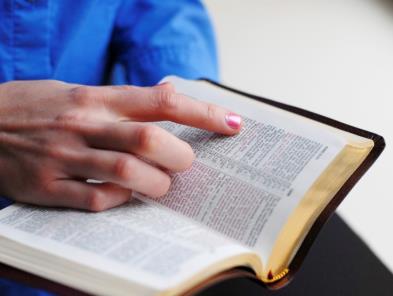 U pouci za ovaj tjedan razmotrili smo dva izraza koji se pojavljuju u                               Marku 1,1:   “Evanelje Isusa Krista”, i potom samo ime “Isus Krist”.
1. “Evanelje Isusa Krista”. Prema Marku, Evanđelje je Božja radosna
vijest utemeljena na Svetom pismu, objavljena od strane Krista u                       sinagogama i otkrivena u Njegovoj zemaljskoj službi. Kao takva, Božja                     radosna vijest je i Isusova radosna vijest.
2. “Isus Krist”. Marko prikazuje Isusa u mnogim aspektima Njegove
službe. Isus je Božji Sin i Svetac. Na Njega se upućuje kao na velikog
Učitelja i Govornika, kao i suosjećajnog Iscjelitelja u Galileji i šire.
PRIMJENA
?
Kako mi znanje iz pouke: ”Početak evanđelja“, može pomoći danas?
Razumijevši da mi Isus želi pomoći, da se podsjetim naloga: ”Prestanite i znajte da sam ja Bog” (Ps.46,10), da shvatim da je Biblija još uvijek Božji najveći dar koji otkriva Njegov plan otkupljenja,
Želim li usred društvenih i kulturoloških utjecaja prihvatiti Sveto pismo kao autoritativno, nepogrešivo otkrivenje Božje volje? 

Želim li ostati vjeran čitavom Pismu a to znači držati i zapovijedi Božje i imati svjedočanstvo Isusa Krista?
PRENOŠENJE ISTINE
Koje  promjene  trebamo ostvariti u svom životu?
?
Koje biblijsko načelo iz ove pouke možemo  primijeniti danas?
PLAN
?
Kako pouku: ”Početak Evanđelja”, možemo  koristiti idući tjedan?
Razgovarajte u razredu ili skupini:
1. Pročitaj Djela. 12,12.  Kako je Marko predstavljen u Djelima apostolskim?
2. Pročitaj  Djela 13,1-5.13. Kako se Ivan Marko povezao sa Savlom i Barnabom i kakav je bio ishod te suradnje?
3. Pročitaj  Djela 15,36-39..Kzašto je Pavao odbio Ivana Marka, a zašto mu je Barnaba pružio drugu priliku? 
5. Pročitaj Kol. 4,10; 2. Tim. 4,11; Fil. 24; 1. Pet. 5,13. Koji se detalji o Markovom povratku u službu navode u tim redcima?
6. Pročitaj Marko1,1-8. Tko su osobe koje se spominju u tim redcima, i što one govore i rade? 
7. Pročitaj Izl. 23,20; Iza.40,3; Mal.3,1. Što je zajedničko ovim redcima?
8. Pročitaj Marko 1,9-13. Tko je prisutan Isusovom krštenju i što se tu događa?
9. Pročitaj Marko 1,14.15. Koja je tri dijela evanđeoske poruke Isus objavljivao?
10. Usporedi Marko  1,14.15 i 14,6.7. Kako ti rezumijevanje tih poruka pomaže da bolje sagledaš svoju misiju za današnje vrijeme?


  



 
                                                                                                                                                                                               

 
  

 
 
 

 







 


  

 
 

                                                     
 

            


 
  

,
NAČELO
PRIMJENA
PROBLEM
ODLUKA
Nemam vre- mena baviti   se tolikim zvijerima i drugim mnogim simbolima.
S početkom novog tjedna želim se s punom ozbiljno-šću posvetiti dubokom  istraživanju proročke riječi Evanđelja po Marku, i učiniti svaki napor da Evanđeljem dosegnem  one koji danas još ne poznaju Krista.
Želim vidjeti Isusa licem k licu u Njegovom skorom dolasku!
1. Želim biti marljiv istraživač istine, sposoban shvatiti njen nauk za  naše vrijeme  danas.
 2. Želim prenostii svoja iskustva drugima.
PRENOŠENJE ISTINE
Koje promjene trebamo izvršiti u našem životu?
?
ODLUČITE!
Starting this week,,  I will depend upon Christ’s righteousness  not on my own righteousness
Starting this week, I will  submit my plans to God daily